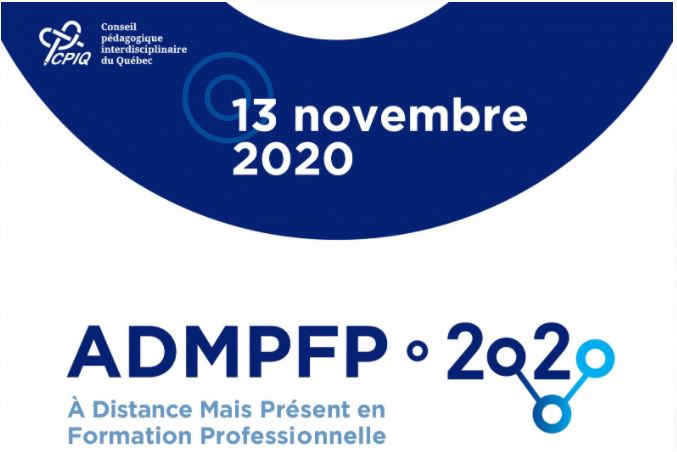 Le CPIQ vous souhaite la bienvenue. L’atelier Introduction à Moodle par 
Monsieur Patrice Tourangeau est sur le point de débuter.
Merci de votre patience.
Introduction à
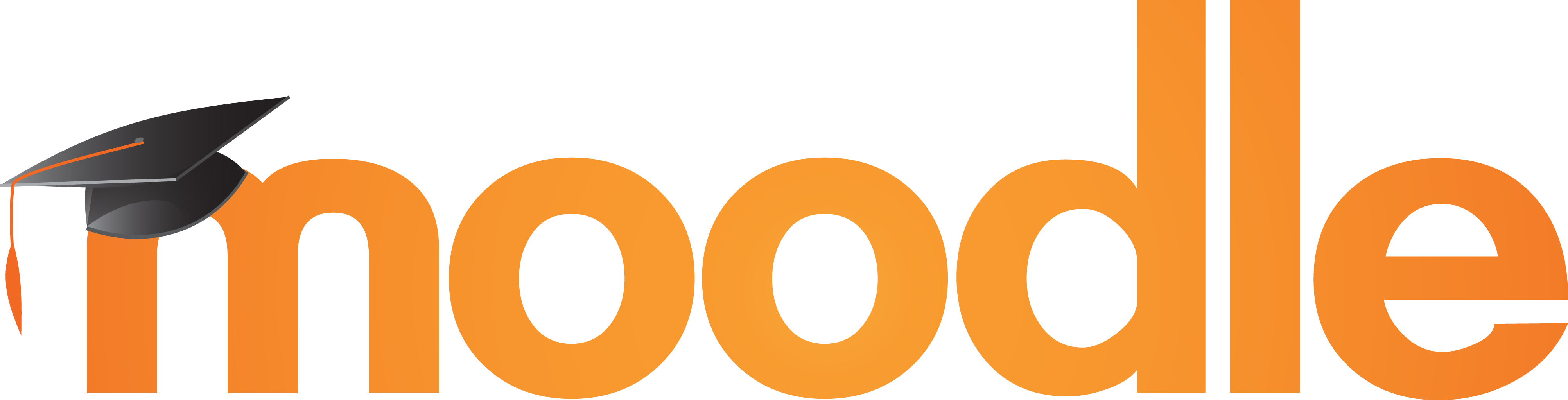 bit.ly/intromoodlefp
ADMPFP 
Journée pédagogique nationale en formation professionnelle
13 novembre 2020
Animateur : Patrice Tourangeau
Conseiller pédagogique en Intégration du numérique au CSS Marie-Victorin
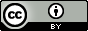 Cette présentation de Patrice Tourangeau est rendue disponible, sauf exceptions, sous la licence Creative Commons Attribution 4.0.
[Speaker Notes: asgsdfasd]
Au menu
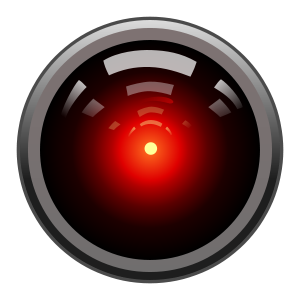 Souriez vous êtes filmés!
Intention de la rencontre
Qu’est-ce que Moodle?
Comment puis-je créer un cours Moodle?
Questions?
Retour sur l’intention par un questionnaire interactif
Intention de la rencontre
Découvrir le système de gestion des apprentissages qu’est Moodle.
Un peu d’histoire
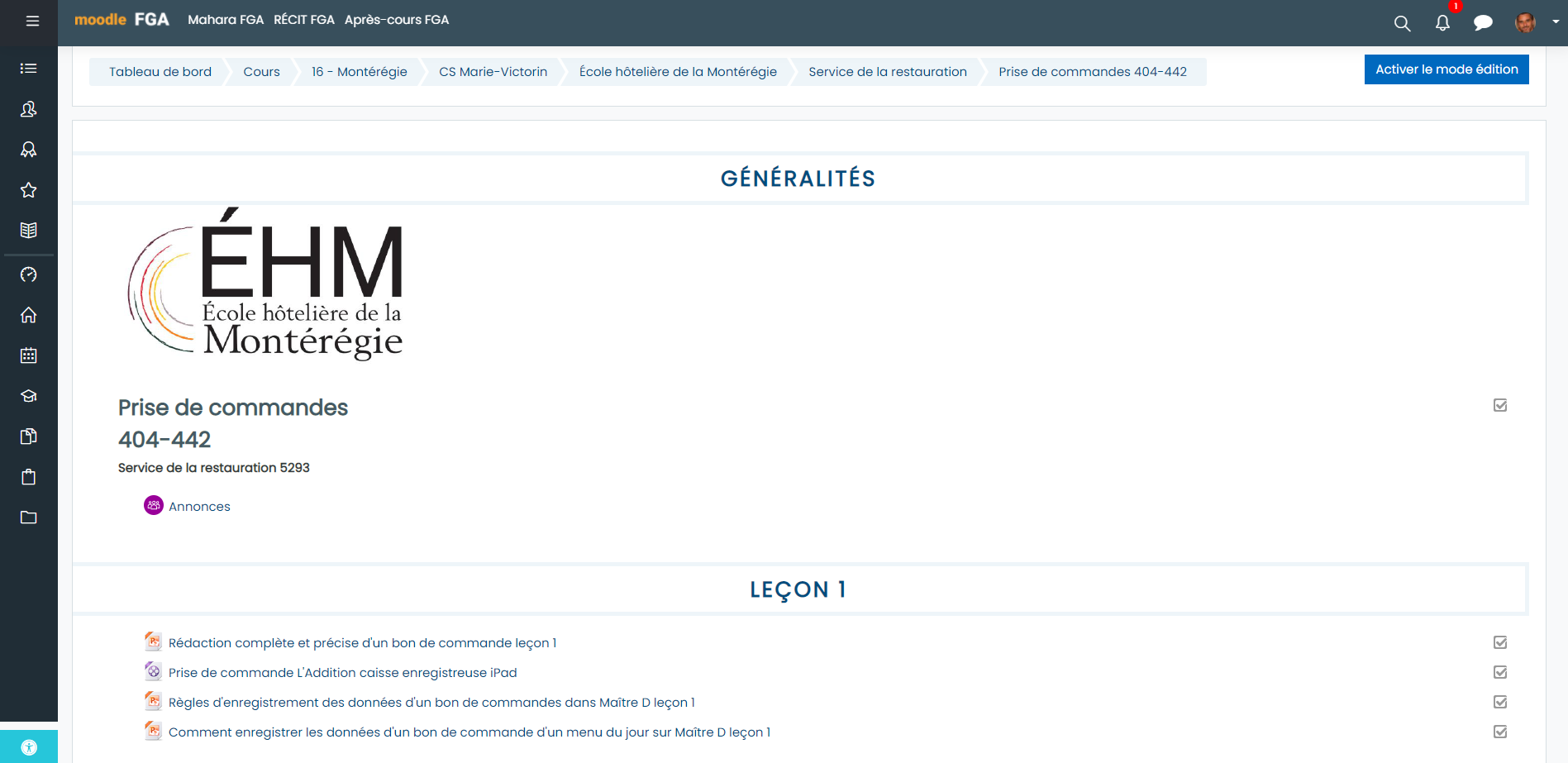 Créé en Australie en 2002
Système de gestion des apprentissages libre (gratuit) 
Doit être hébergé sur un serveur ($)
Disponible en plus de 100 langues
Mis à jour régulièrement 
Utilisé dans des milliers d’universités
Avec une documentation abondante 
Et une communauté très vivante
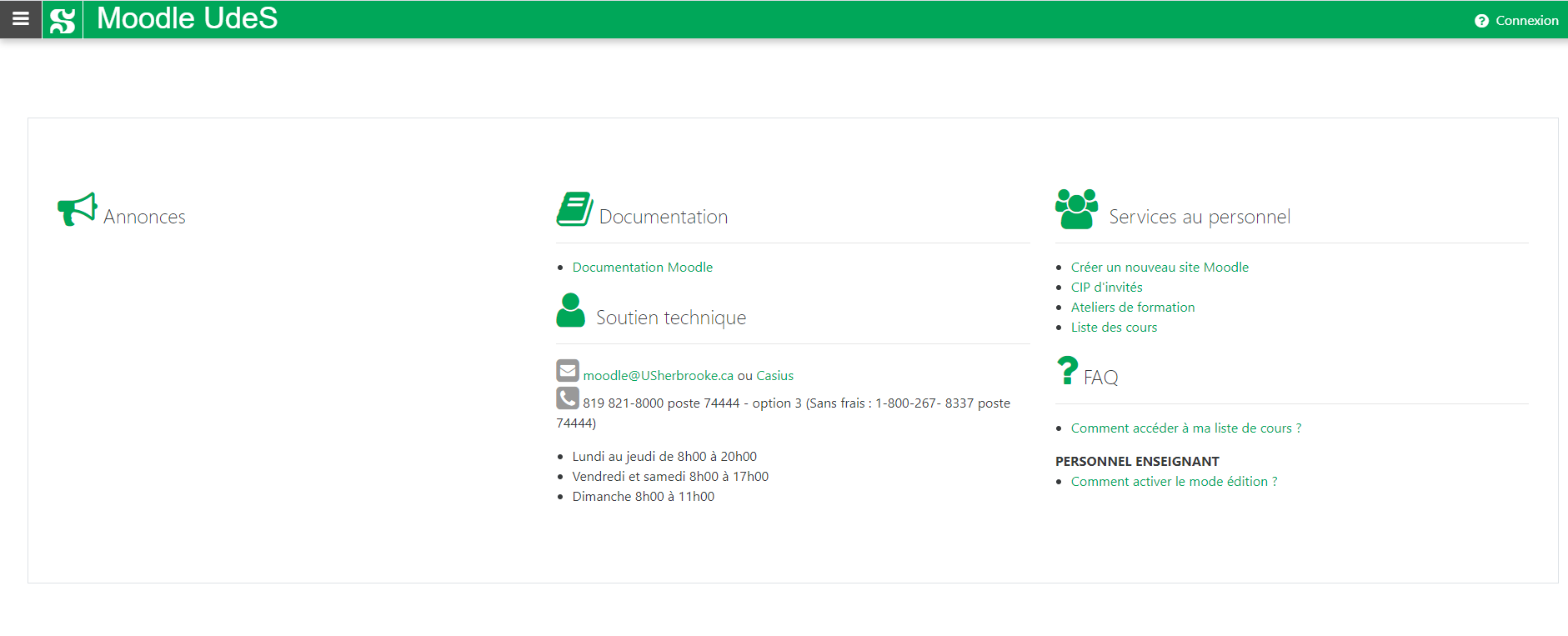 [Speaker Notes: asdfadsfdsaf]
Moodle VS certains ENA
Microsoft Teams et la Suite Google Éducation sont des environnement numérique d’apprentissage (ENA).

Moodle est un système de gestion des apprentissages (SGA) ou un learning management system (LMS)
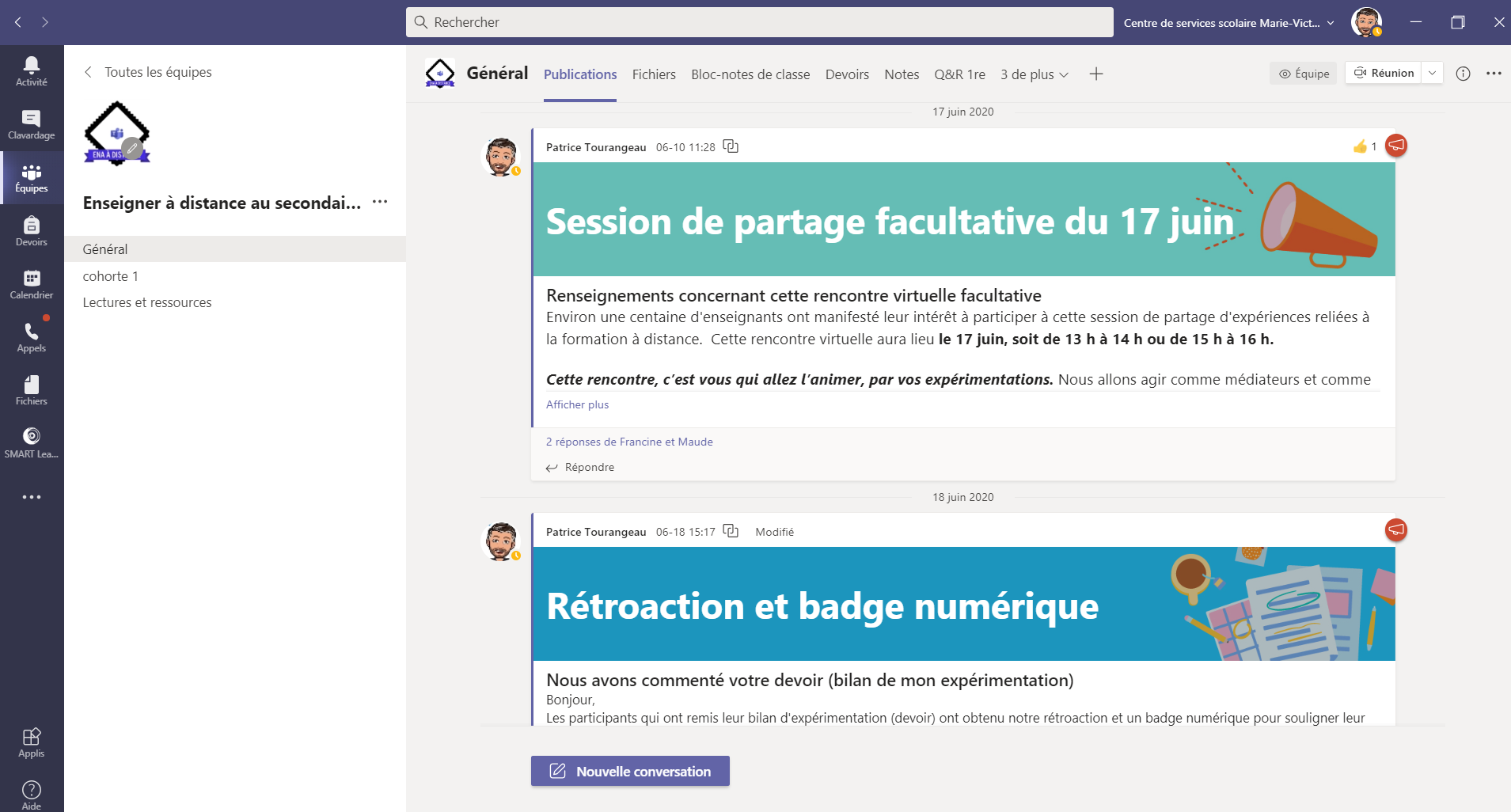 [Speaker Notes: asdfadsfasdf]
Moodle VS certains ENA
Microsoft Teams et la Suite Google Éducation ont été créés pour de l’enseignement à distance principalement synchrone (l’enseignant donne un cours à distance).  Les élèves peuvent faire des travaux dans l’ENA par la suite ou avant un cours. 
Moodle permet de créer des cours complètement asynchrones et automatisés.
[Speaker Notes: asdfadsfasdf]
Moodle VS certains ENA
Moodle est une plateforme d’apprentissages en ligne complète (SGA)
Organisation structurée des contenus et des activités d’apprentissage 
Plus conviviale (une porte d’entrée)
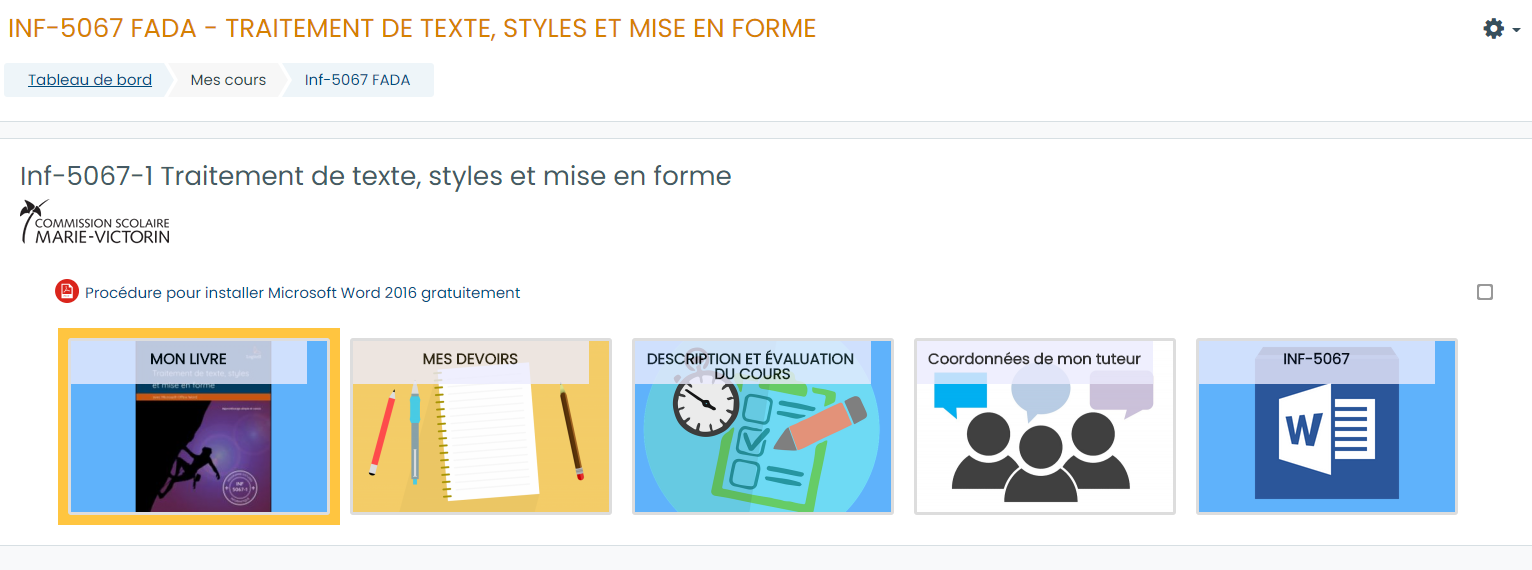 Moodle VS certains ENA
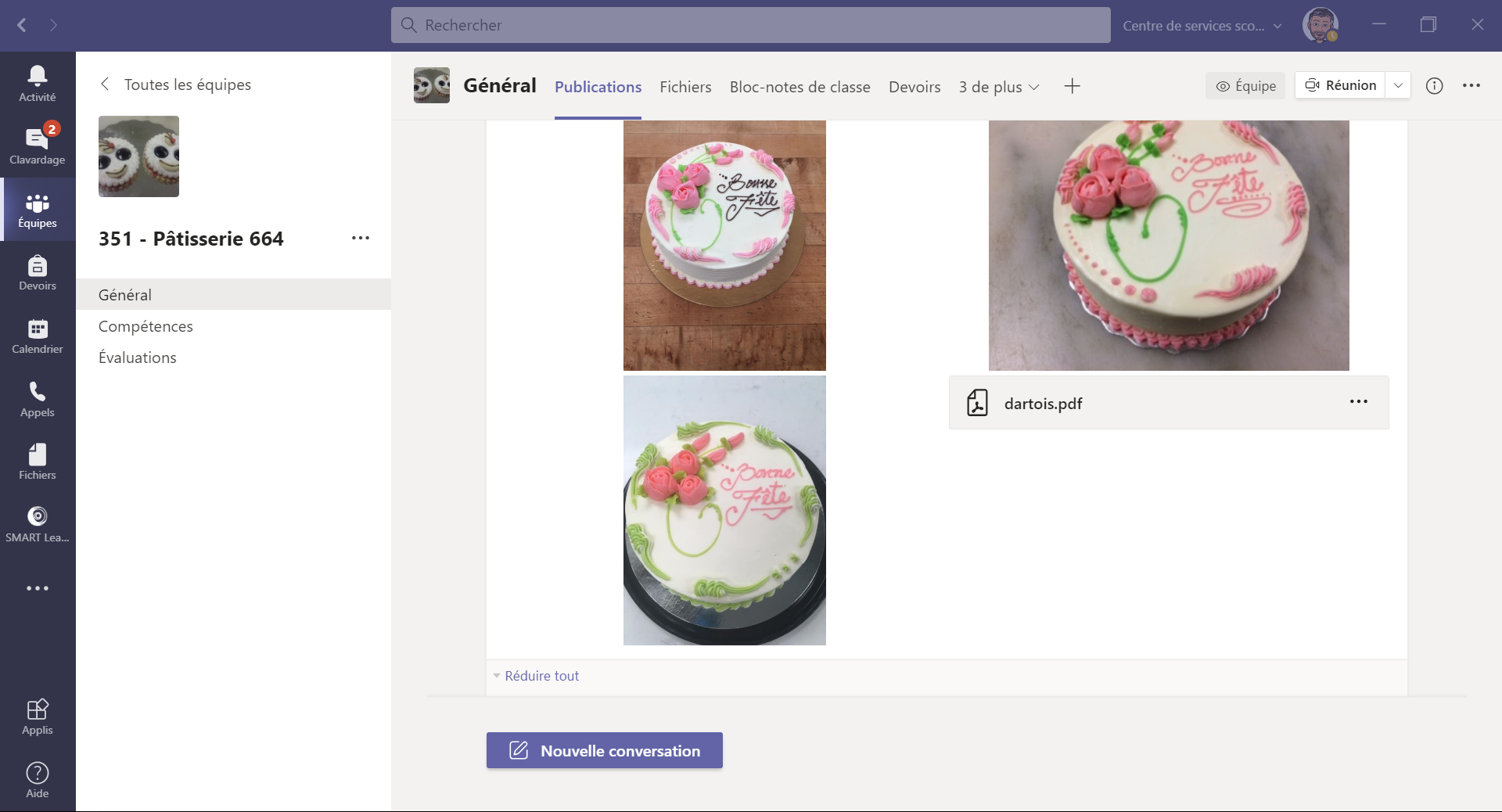 Interface personnalisable (thème)
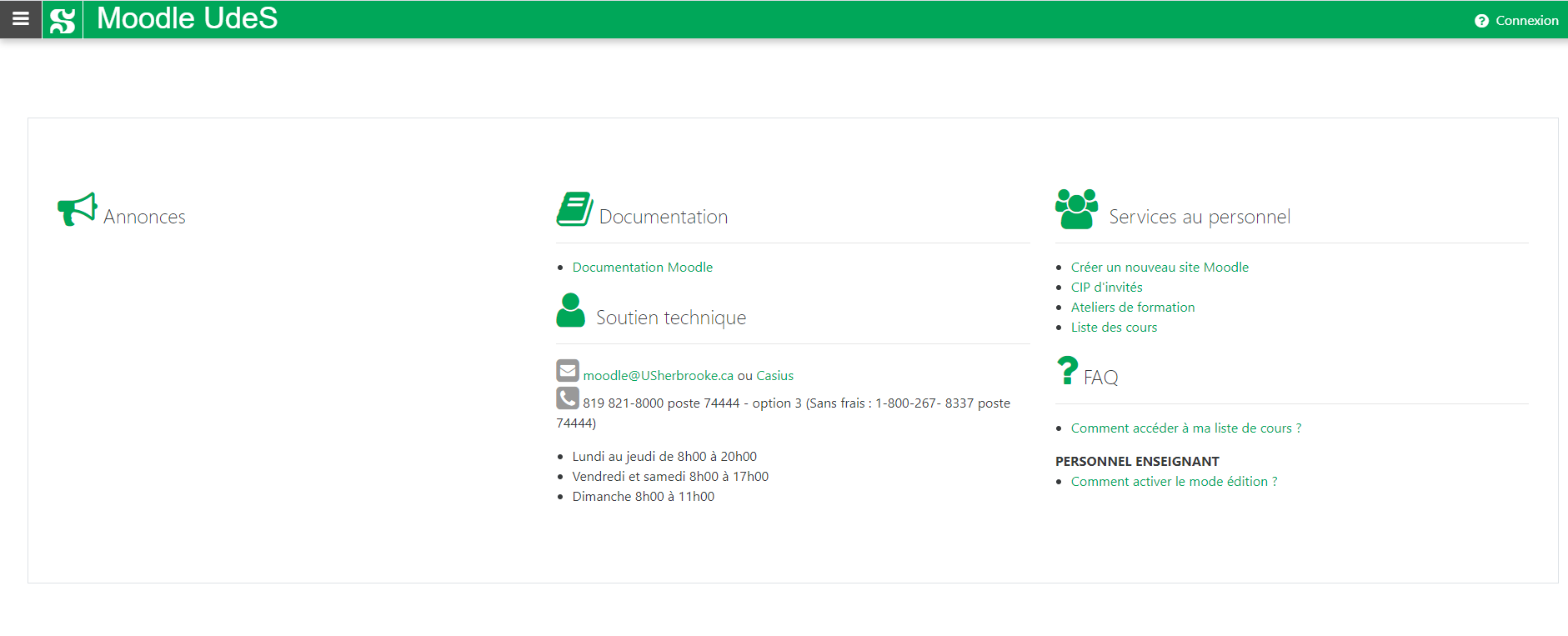 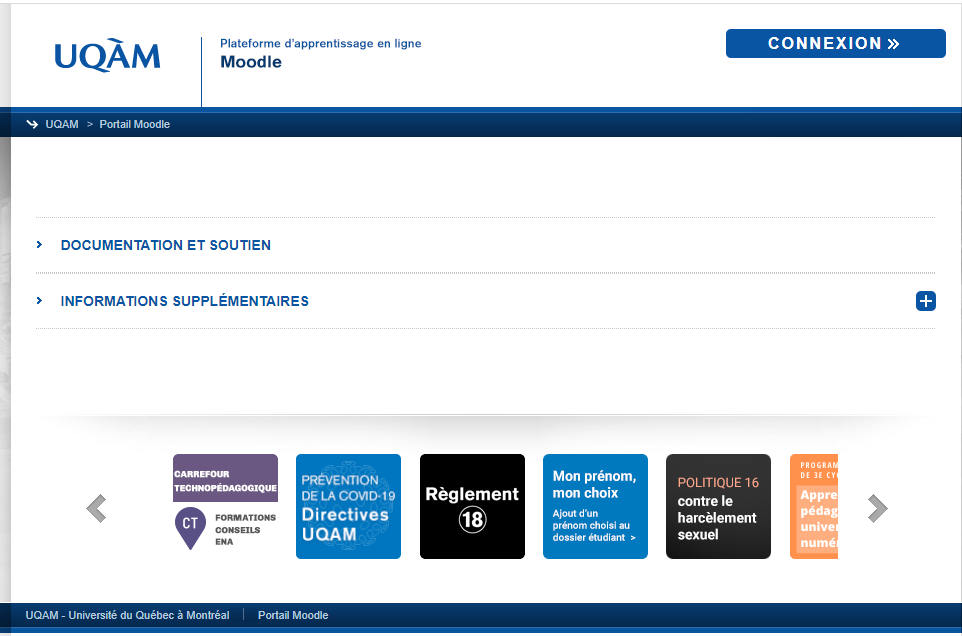 Interface personnalisable (thème)
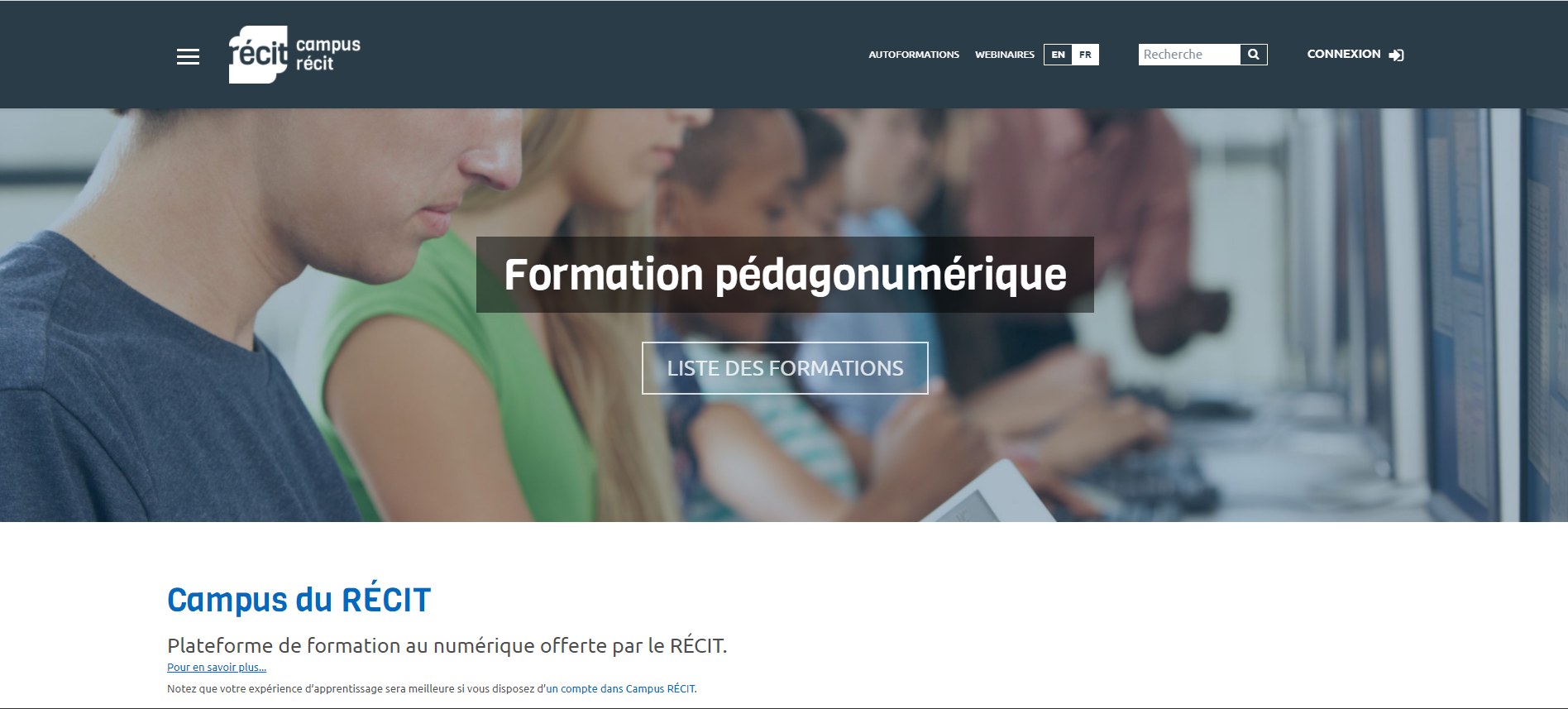 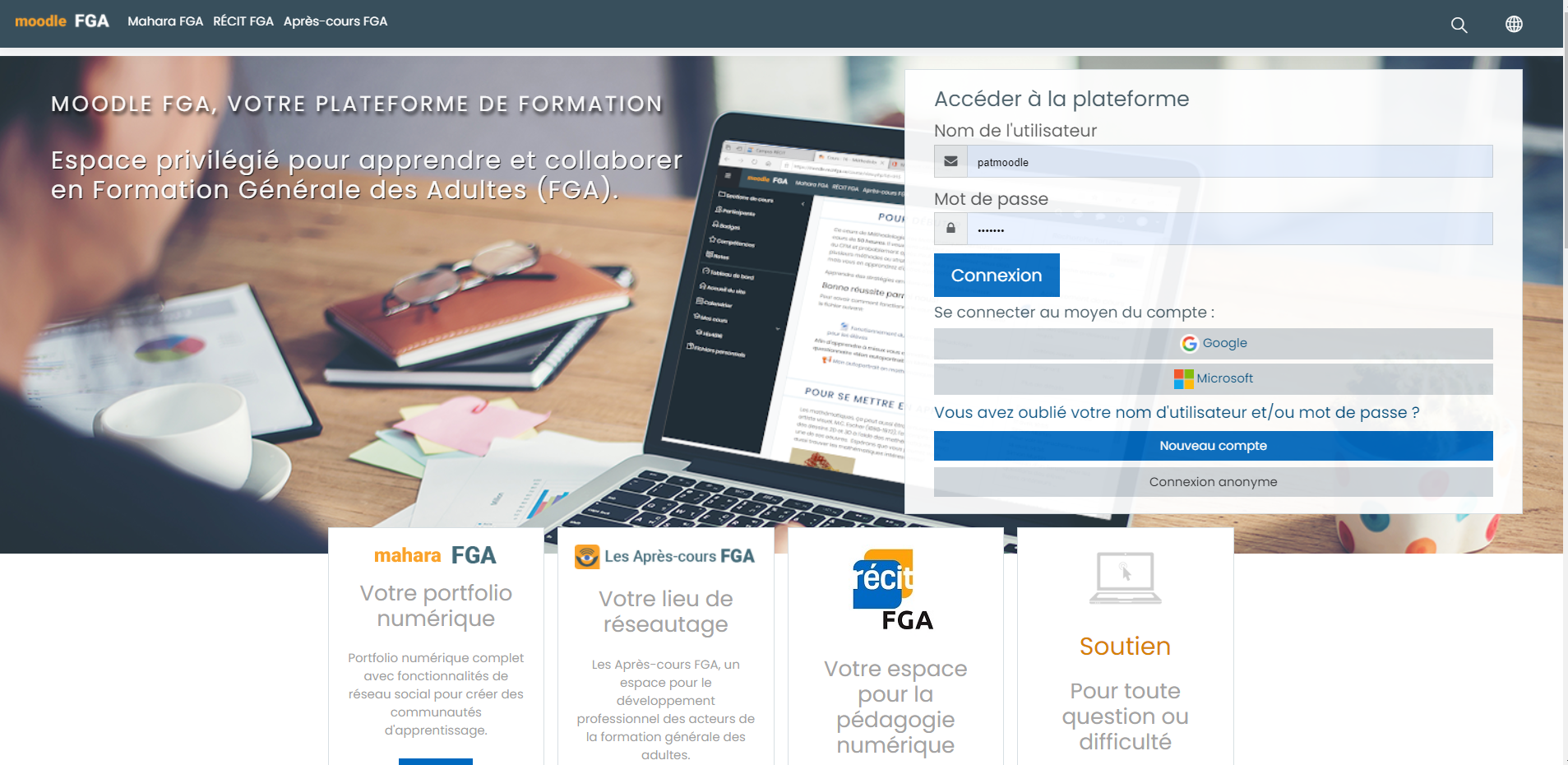 La magie du suivi d’achèvement des activités
Le suivi d’achèvement dans Moodle permet à l’élève de constater sa progression dans les activités de ses cours.
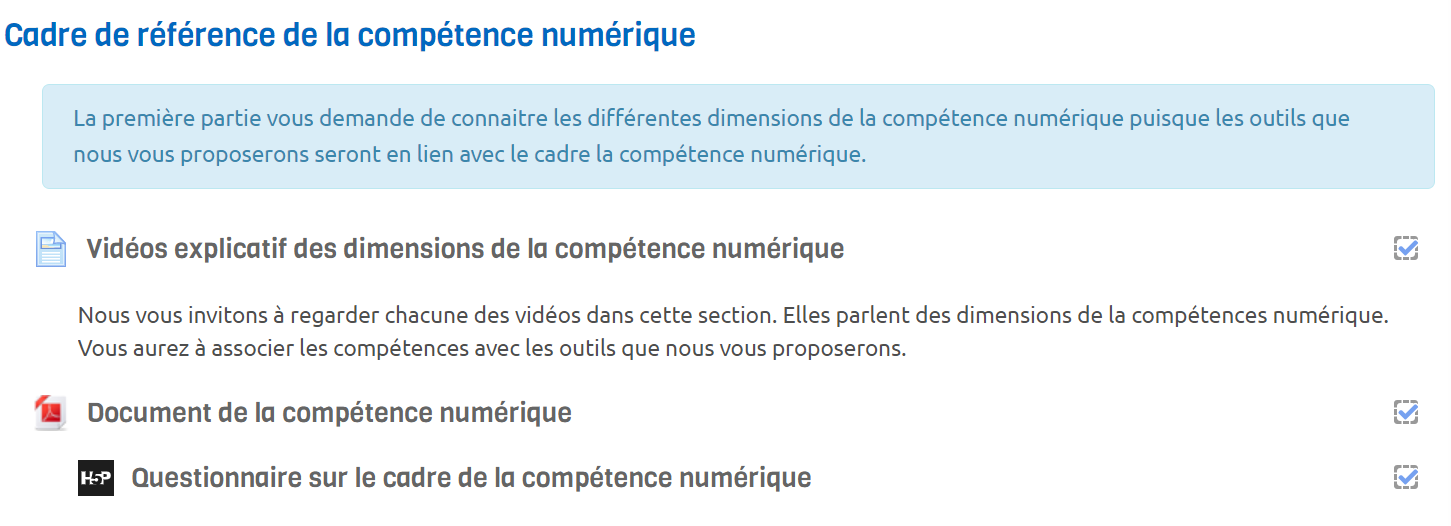 L’élève voit sa progression
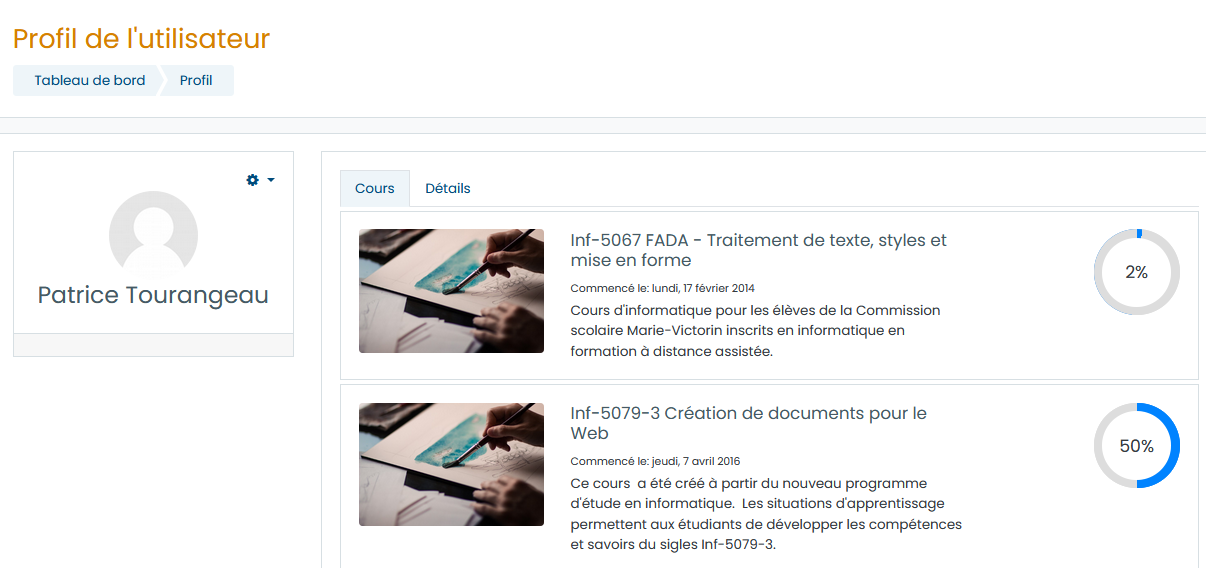 L’enseignat obtient un rapport d’achèvement d’activités des étudiants par cours
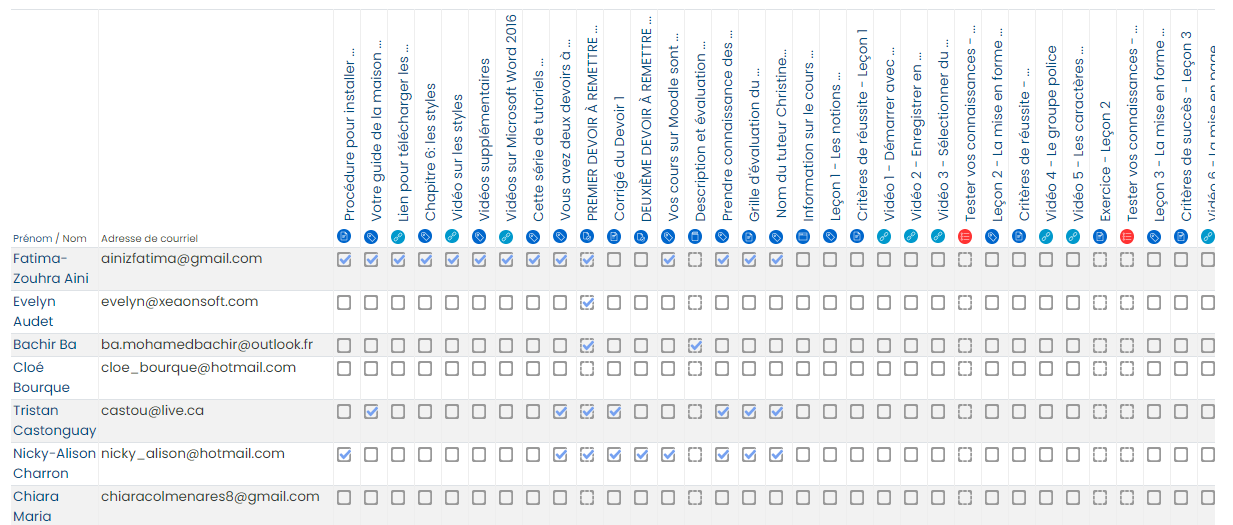 Rapport du participant pour l’élève
L’élève peut suivre les résultats de ses devoirs et tests dans un rapport.
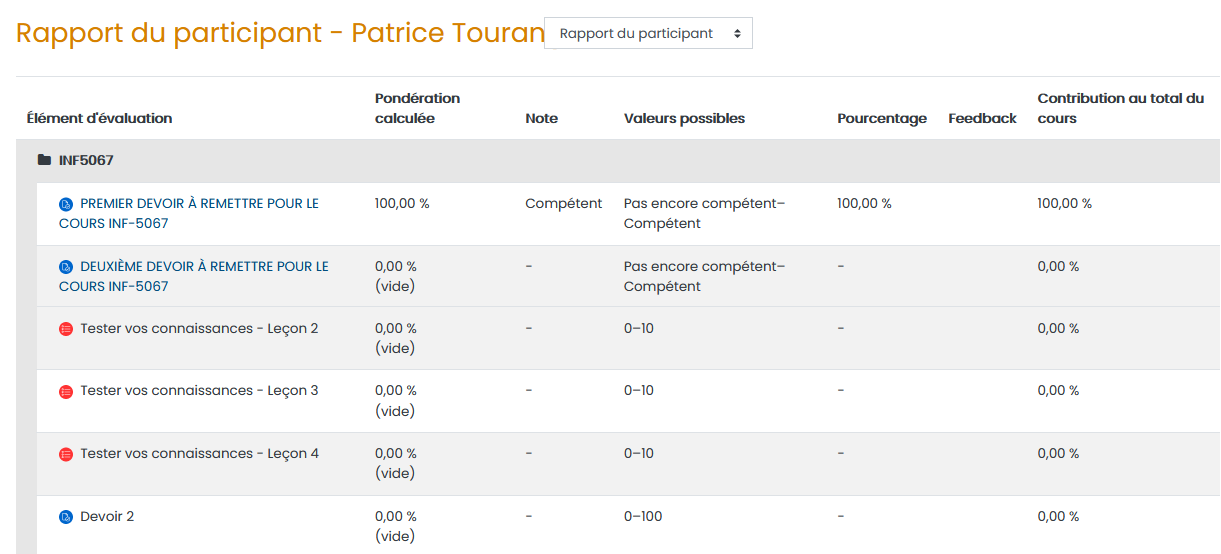 Les badges
Moodle permet l’attribution de badges numériques pour conserver l’engagement, susciter la motivation ou reconnaître une habilité / compétence acquise par l’élève.
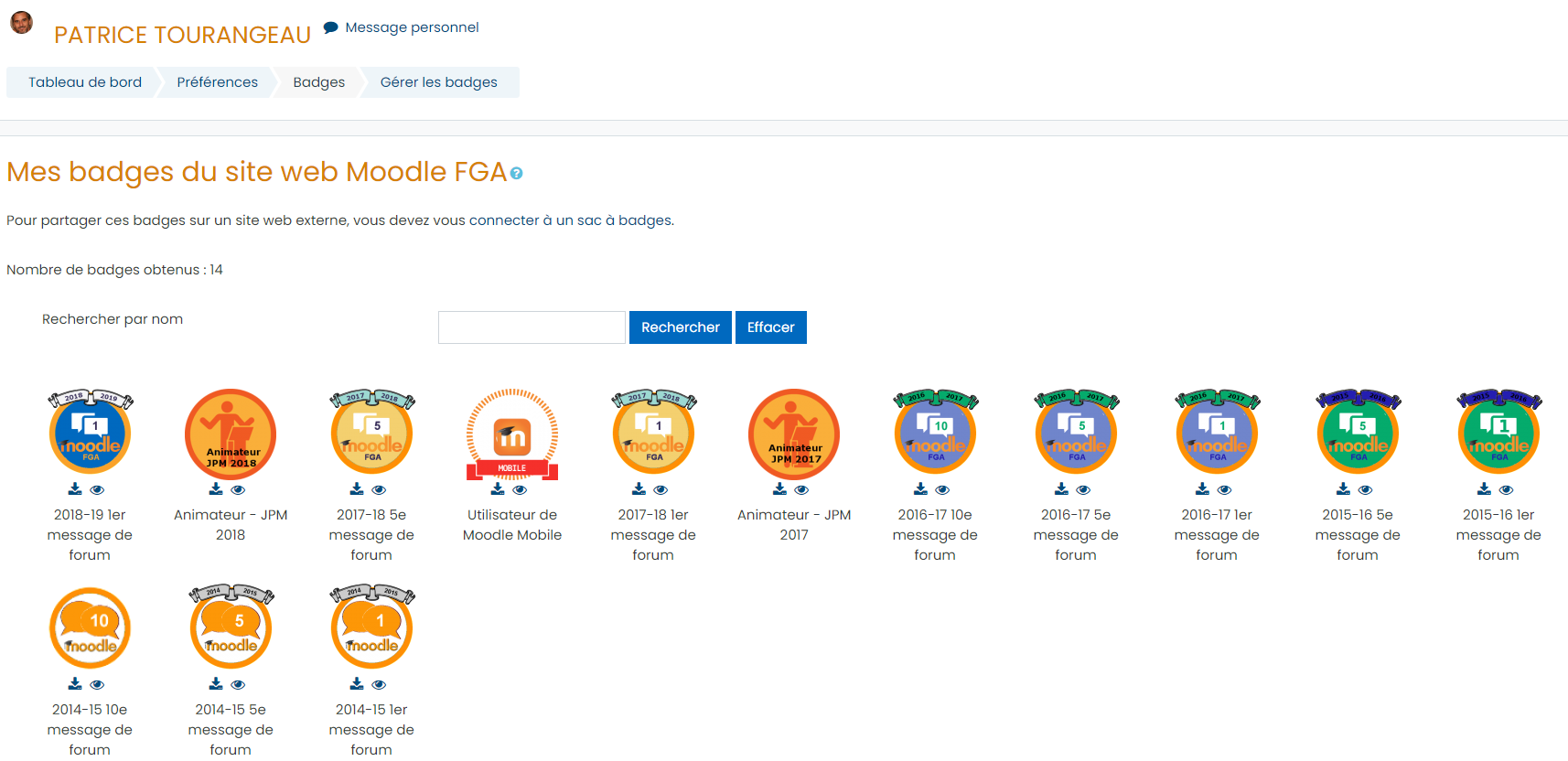 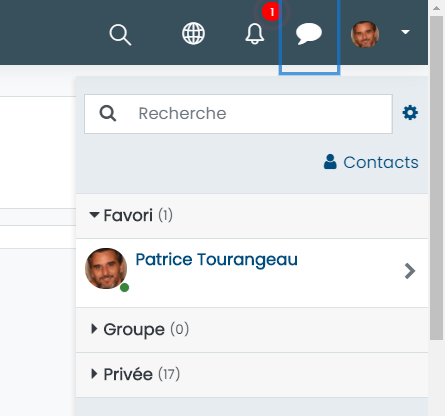 Messagerie et clavardage intégré.
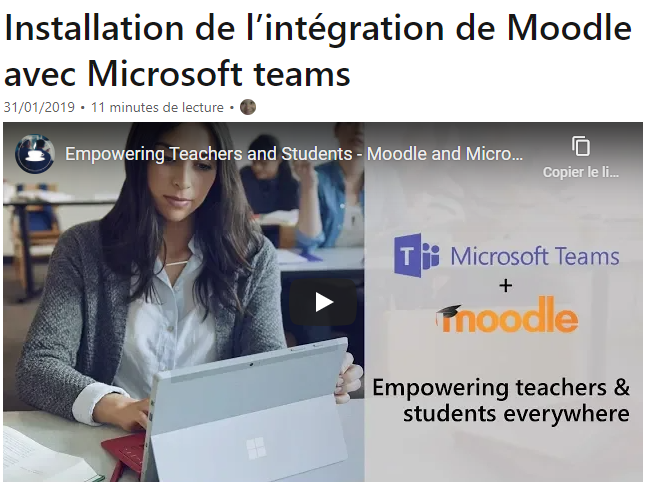 S’intègre dans Microsoft Teams depuis peu
Moodle VS certains ENA
Par contre
Nécessite une installation sur un serveur géré par votre CSS ou par une instance nationale (Moodle FGA).
Nécessite l’utilsation d’une plateforme de visioconférence externe tel que:
Zoom
Teams
Google Meet
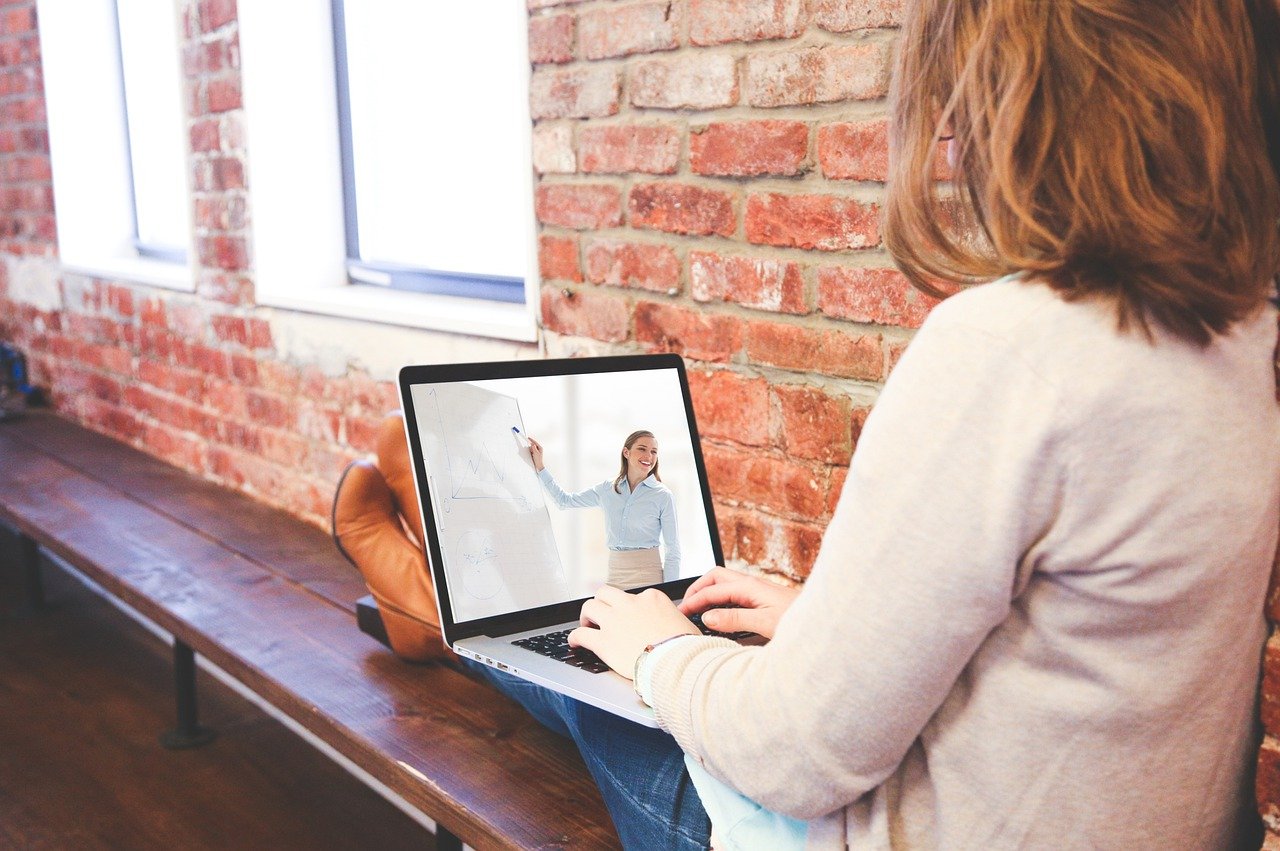 https://pixabay.com/photos/virtual-learning-online-learn-5550480/
Ressources qu’on peut ajouter dans un cours Moodle
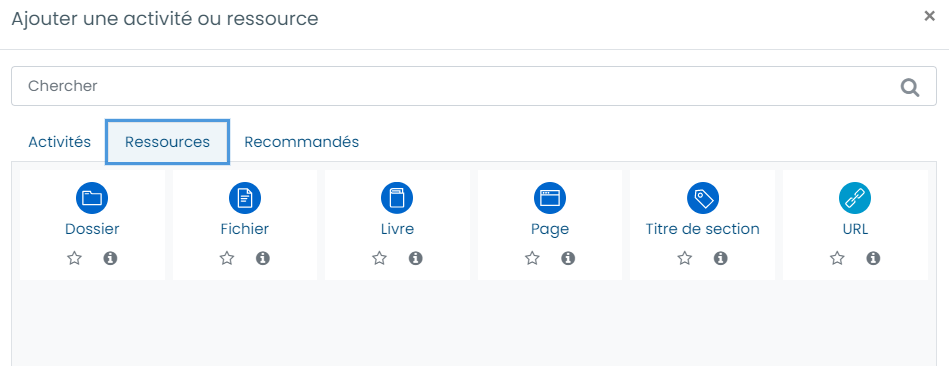 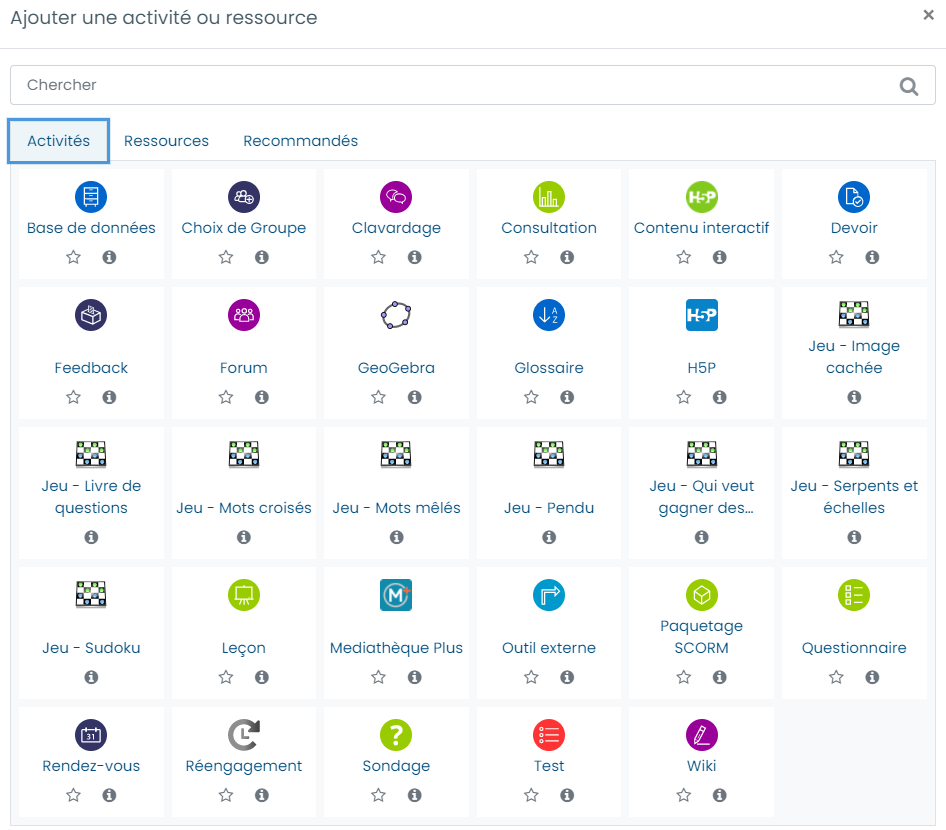 Activités qu’on peut ajouter dans un cours Moodle
Les activités conditionnelles
Une fois le suivi d’achèvement activé, chaque élément peut s’afficher sous conditions.
Les activités conditionnelles
Utiles pour dévoiler des activités lorsque certaines conditions sont remplies.
Les activités à dévoiler peuvent :
Être en grisé (le joueur sait ce qu’il doit faire)
Être caché
Les activités conditionnelles – comment?
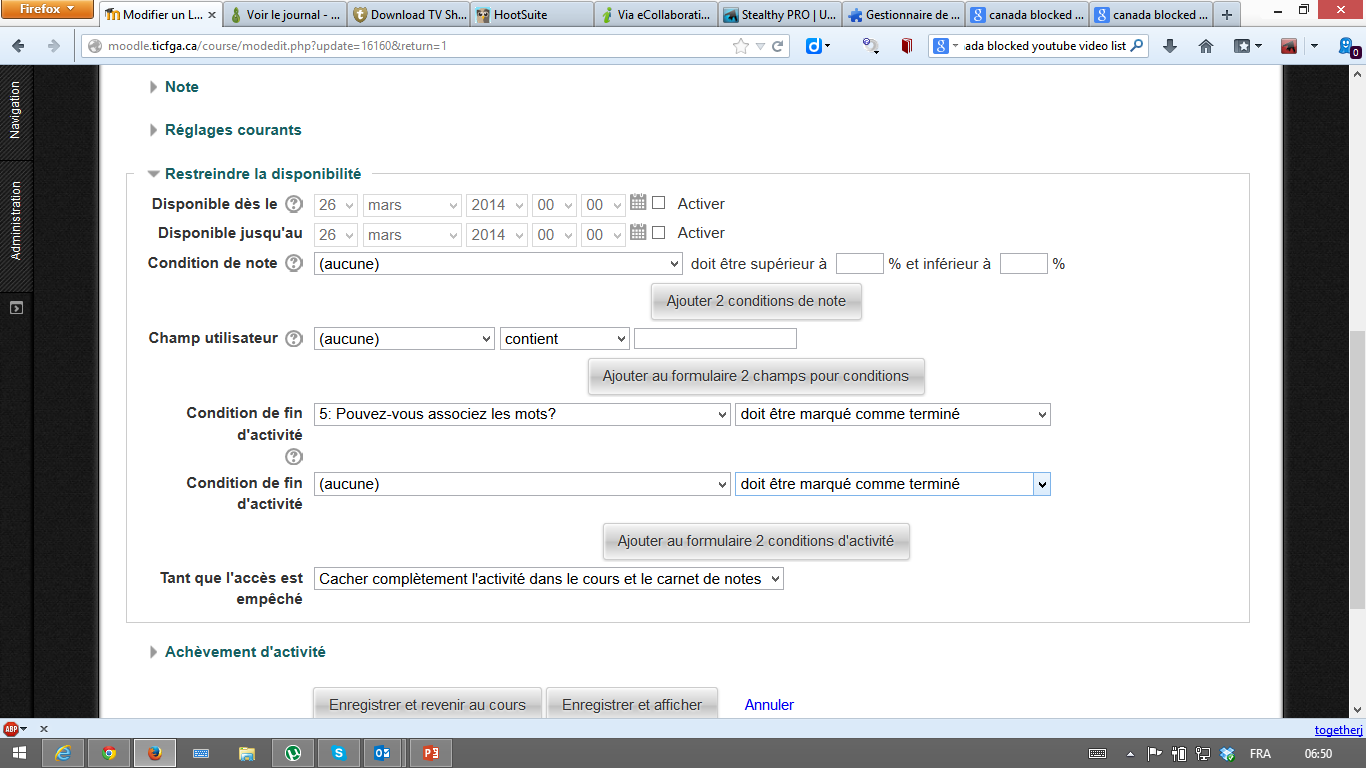 Allons explorer des cours Moodle
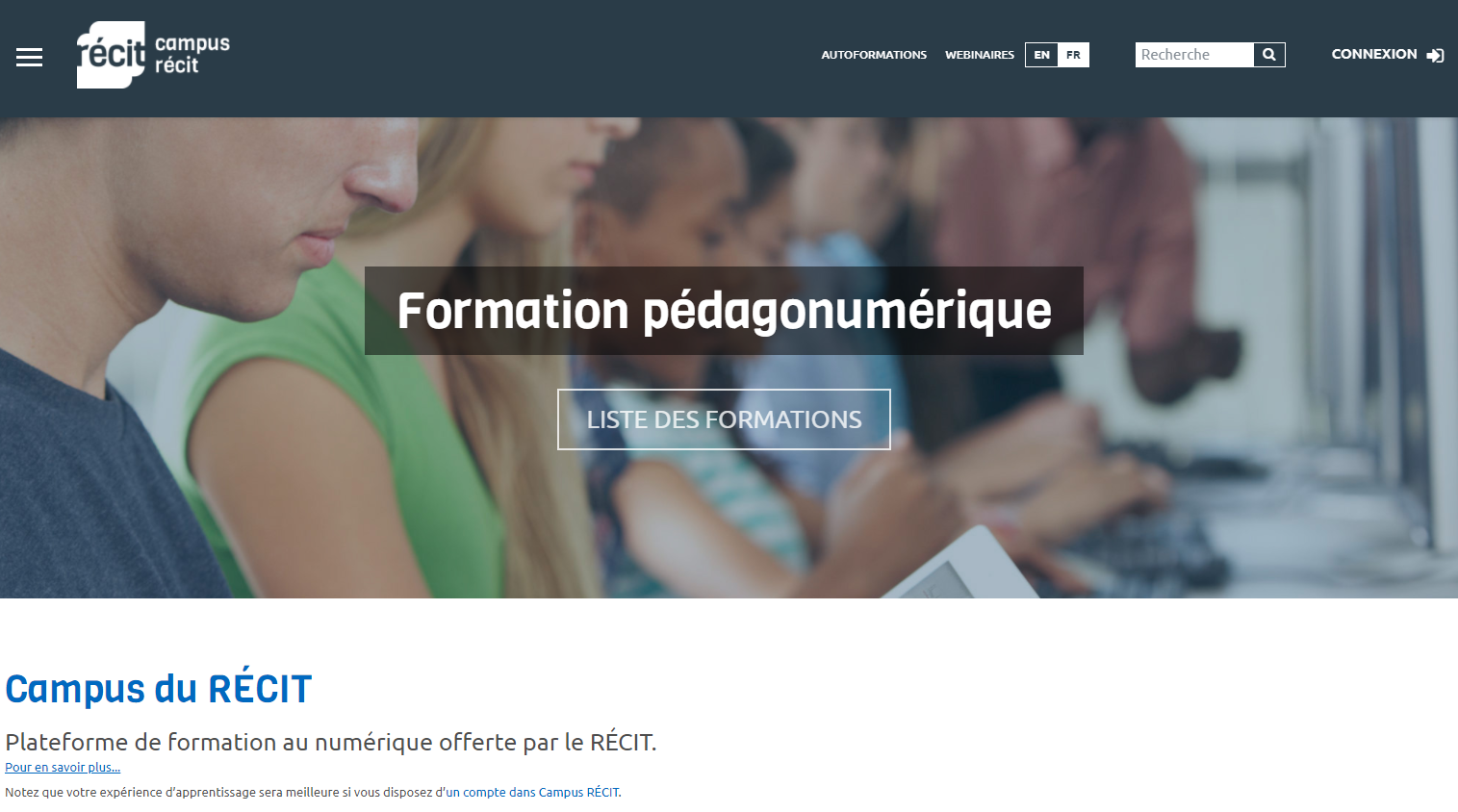 Campus Récit
10 000 enseignants inscrits

Plus de 100 formations disponibles

Plus de 1 000 visiteurs uniques par jour
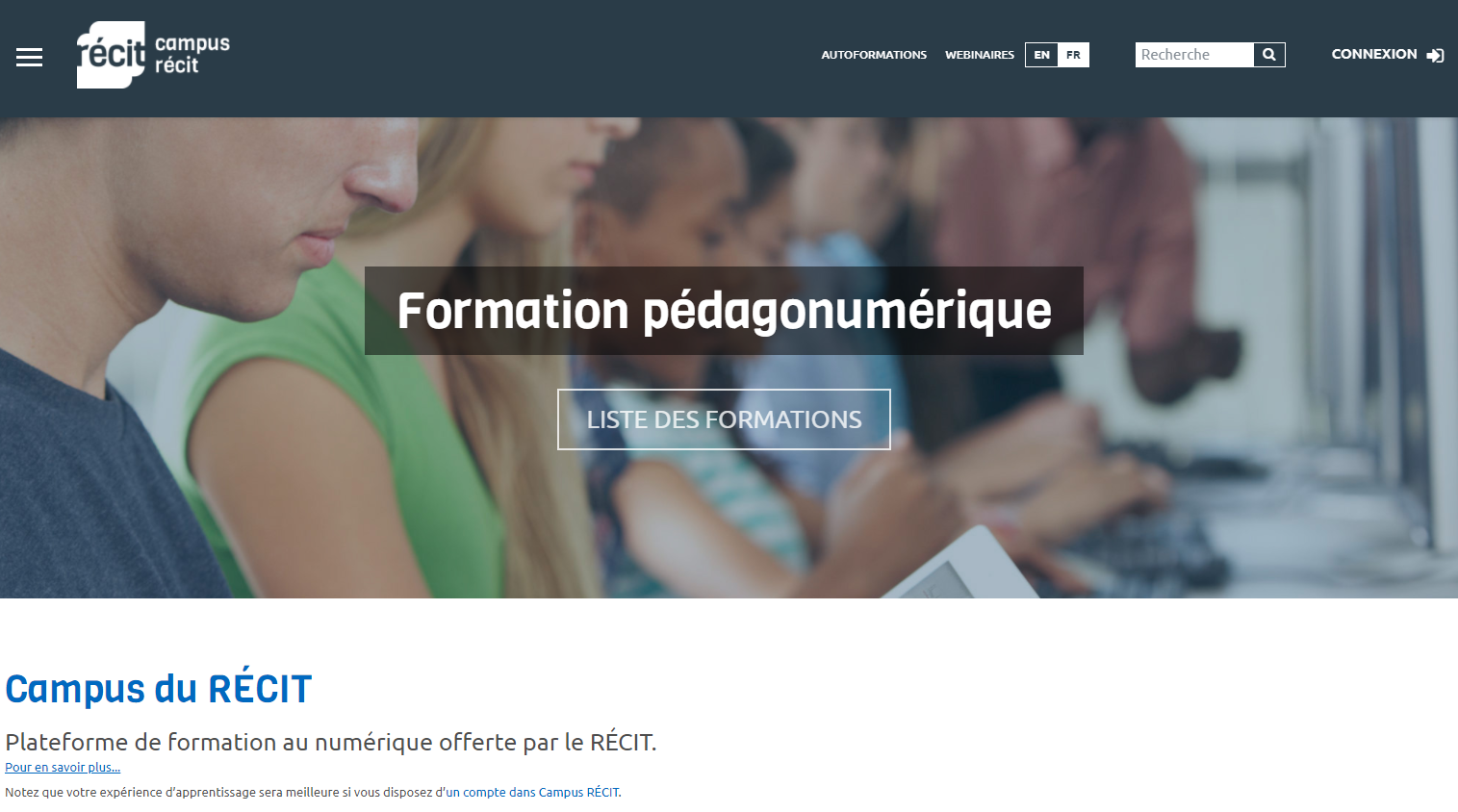 campus.recit.qc.ca/
Moodle pour la FGA
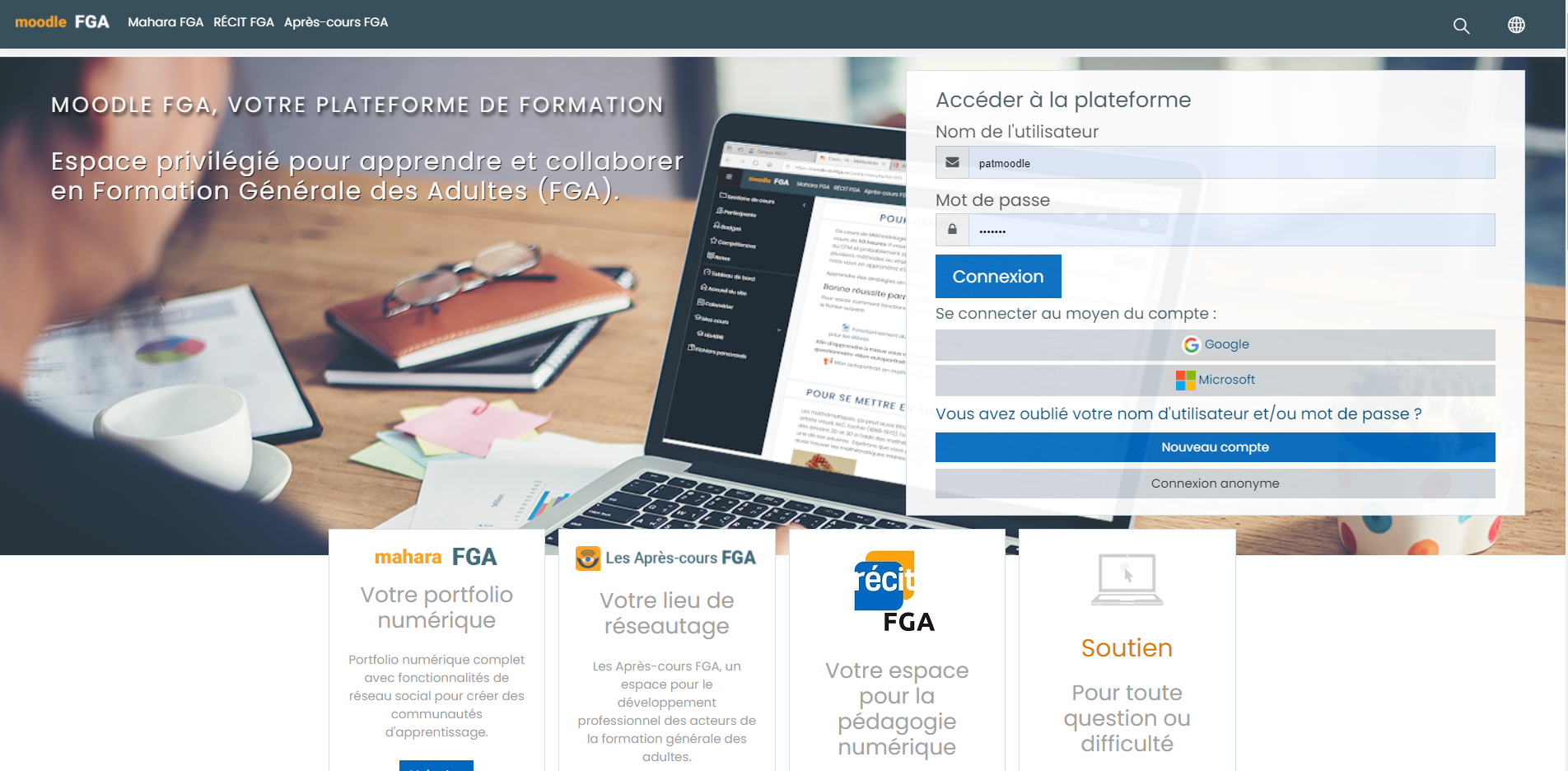 Moodle.recitfga.ca
Disponible depuis 2005
financé par le ministère (depuis 2013)
+ 12 000 personnes (compte élève)
+ 800 espaces de cours
Le salon national des enseignants 
	lieu d’échanges et discussions
+ 1 700 enseignants de la FGA
 23 forums, 600 messages/an
moodle.recitfga.ca
Comment puis-je créer un cours Moodle?
Demander à votre RÉCIT local (CP en intégration du numérique) de votre CSS.  
Si vous n’avez pas de serveur Moodle à votre CSS, le RÉCIT FGA pourrait héberger votre cours en FP.  Par contre, veuillez faire la demande localement avant toute chose.
Questions et réponses
Avez-vous des questions?
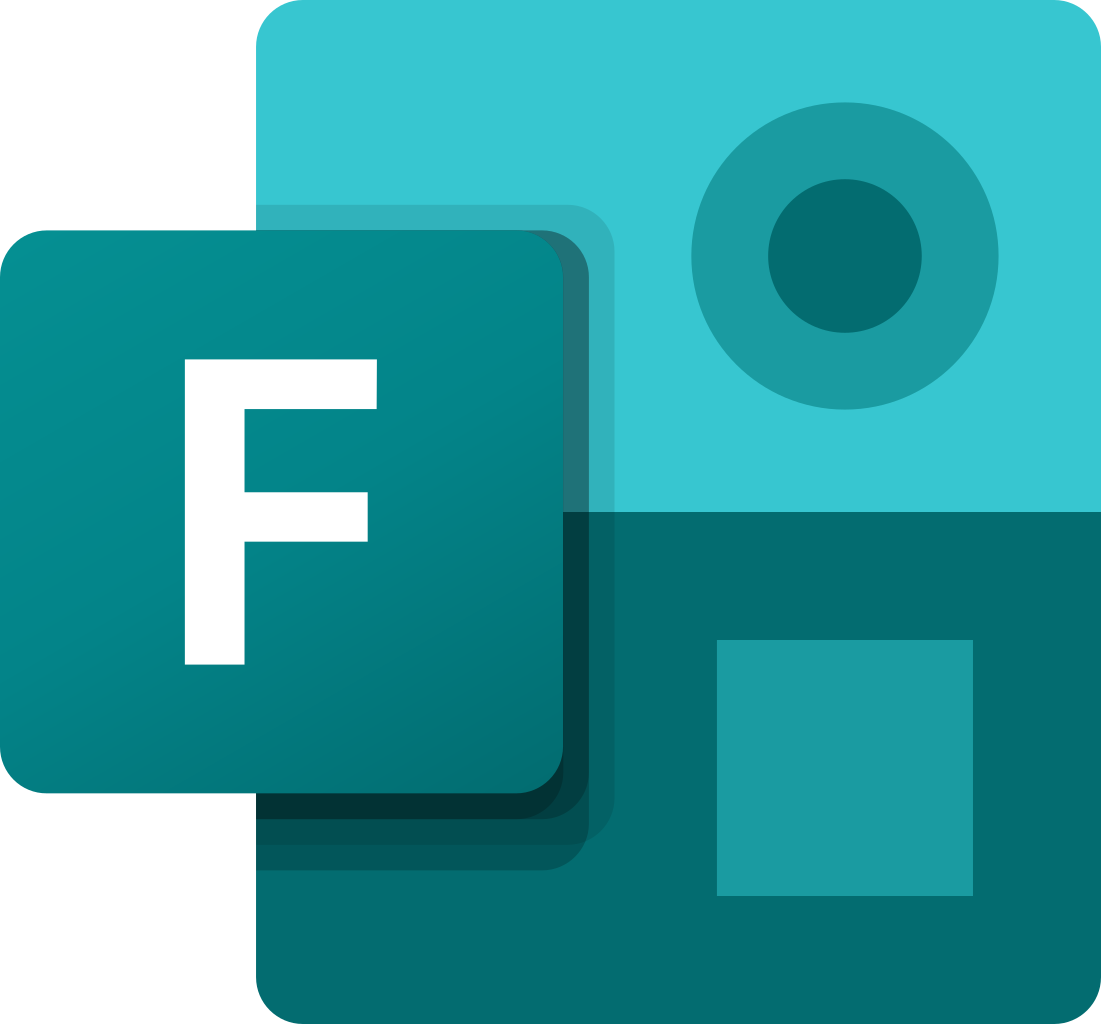 Quiz interactif sur Moodle
Cette photo par Auteur inconnu est soumise à la licence CC BY-SA
Répondez à ce questionnaire interactif en cliquant ici.
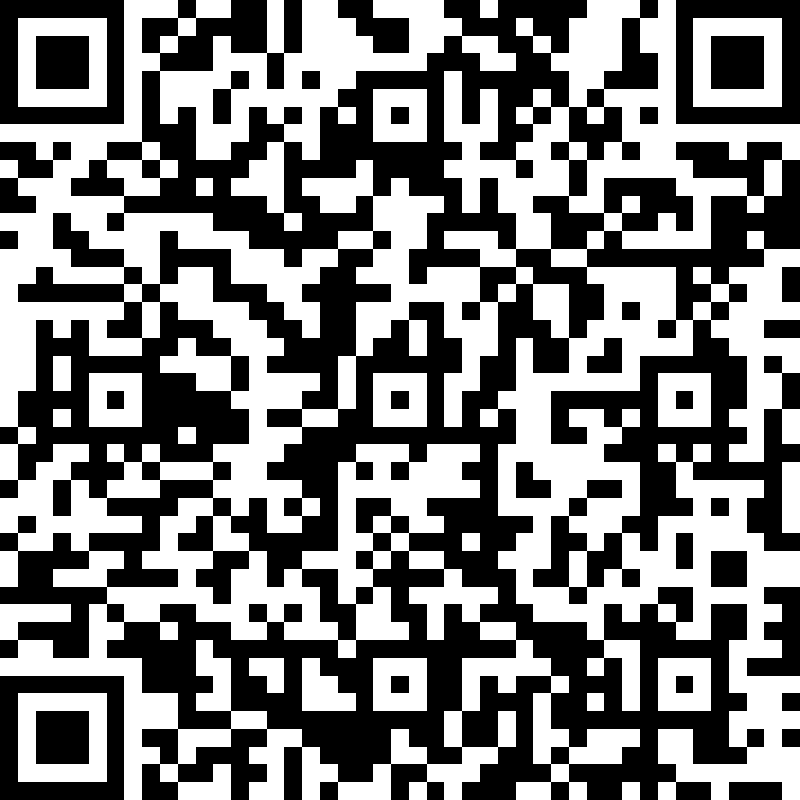 Ressources sur Moodle
Moodle.org documentation en français
Moodle en vidéos
Débuter avec Moodle:
Cliquez sur connexion anonyme
Moodle intermédiaire